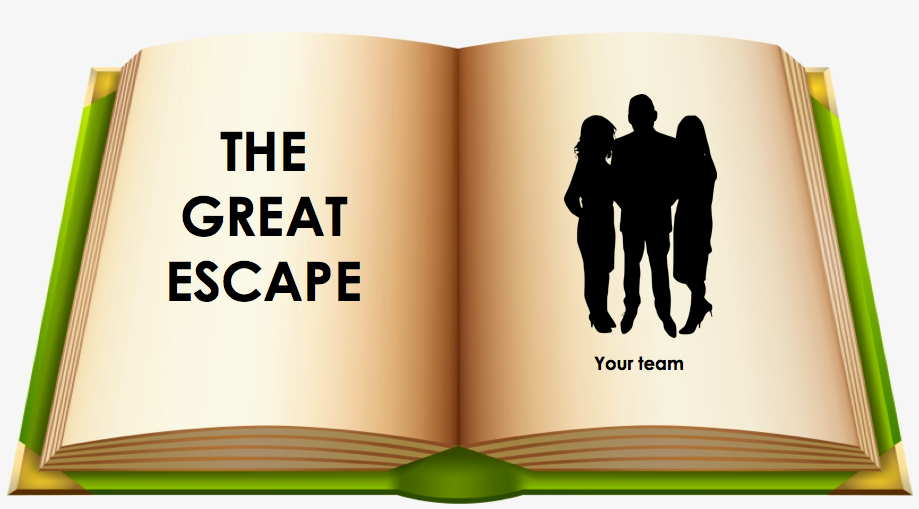 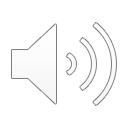 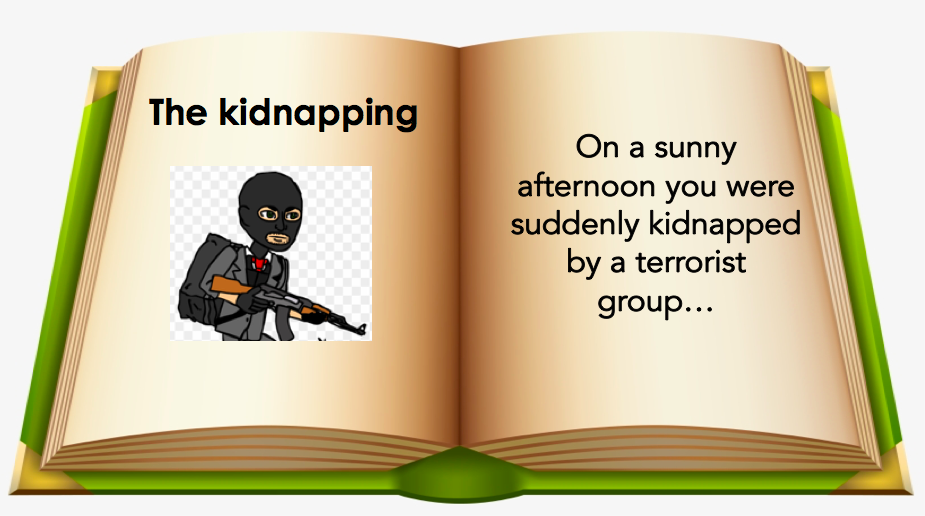 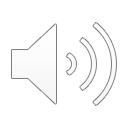 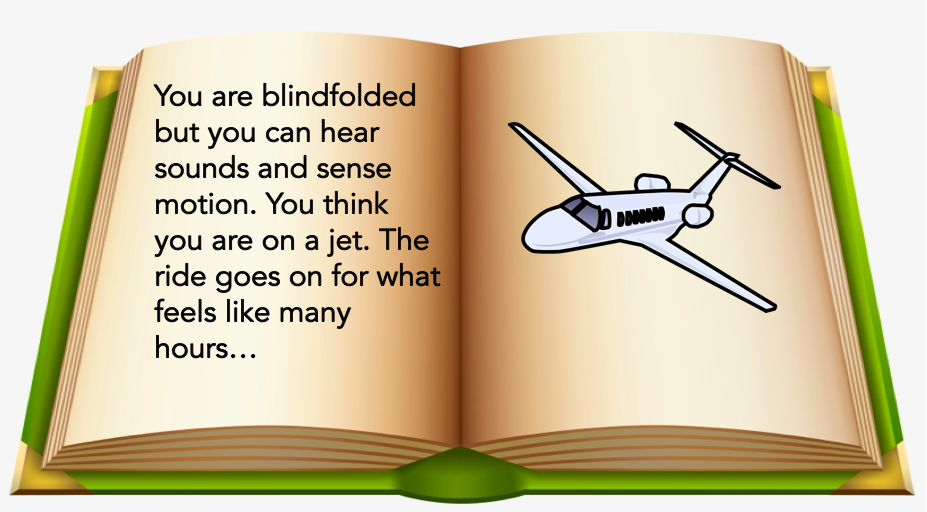 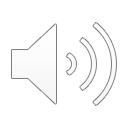 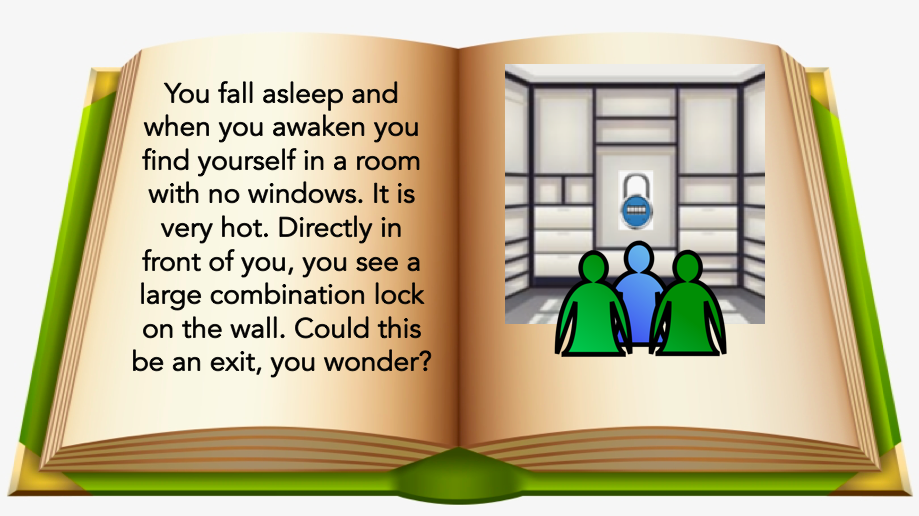 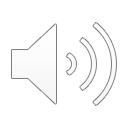 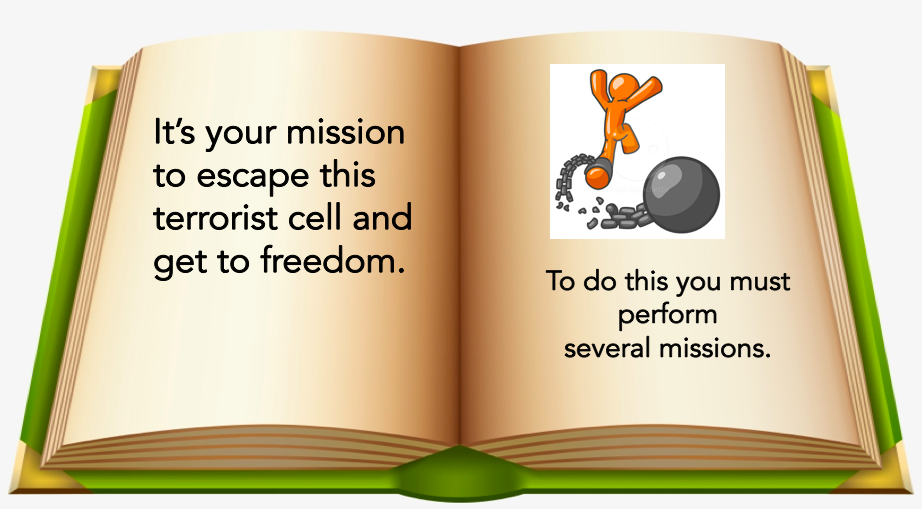 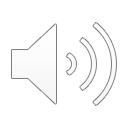 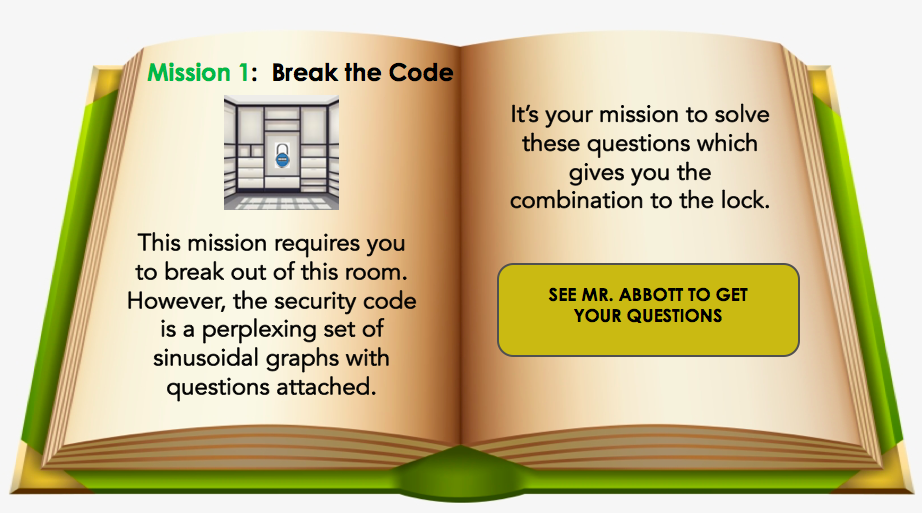 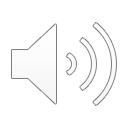 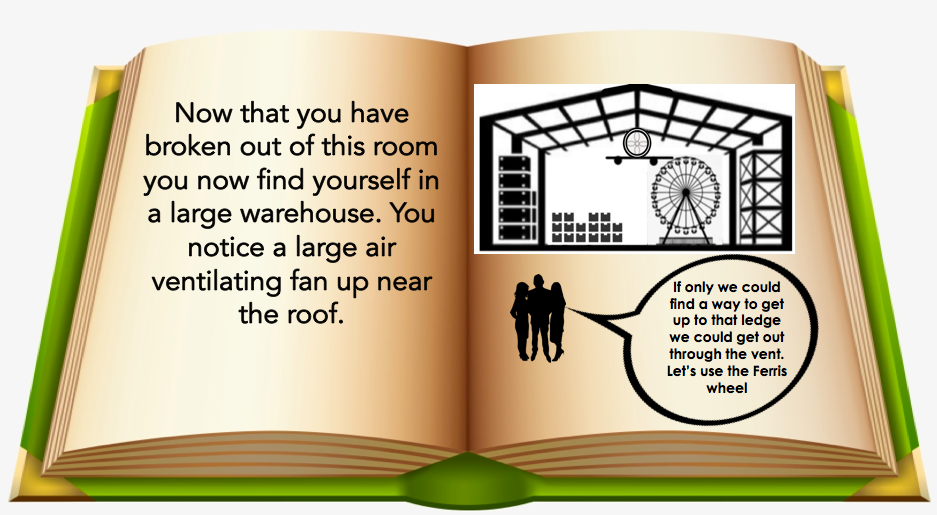 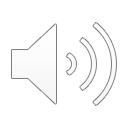 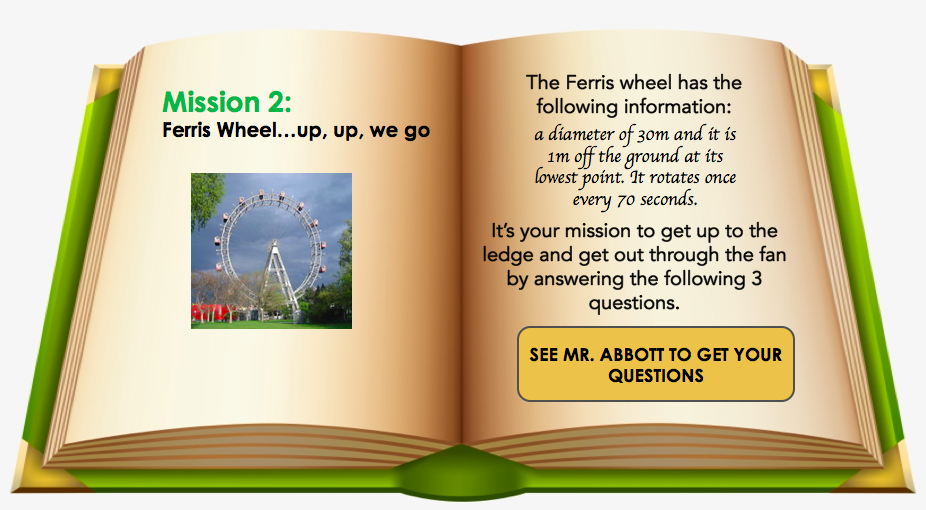 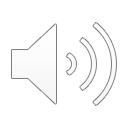 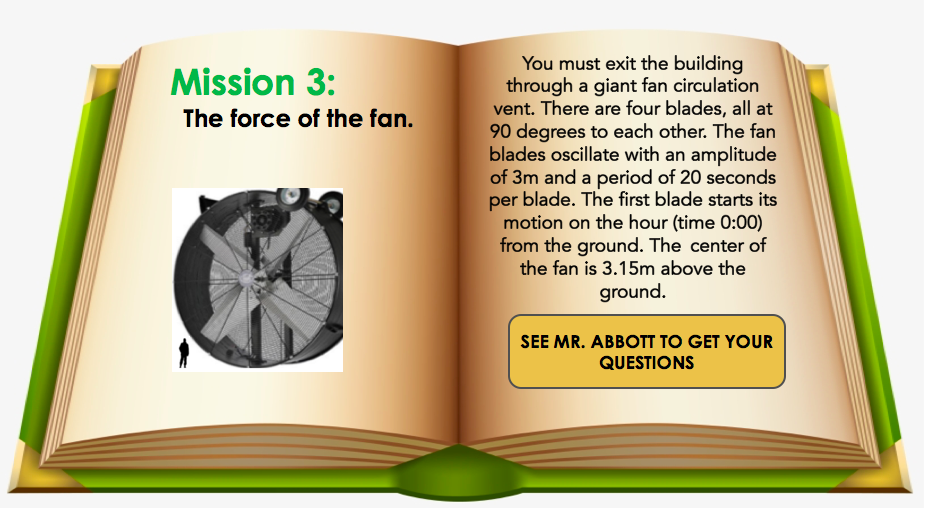 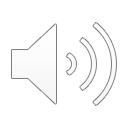 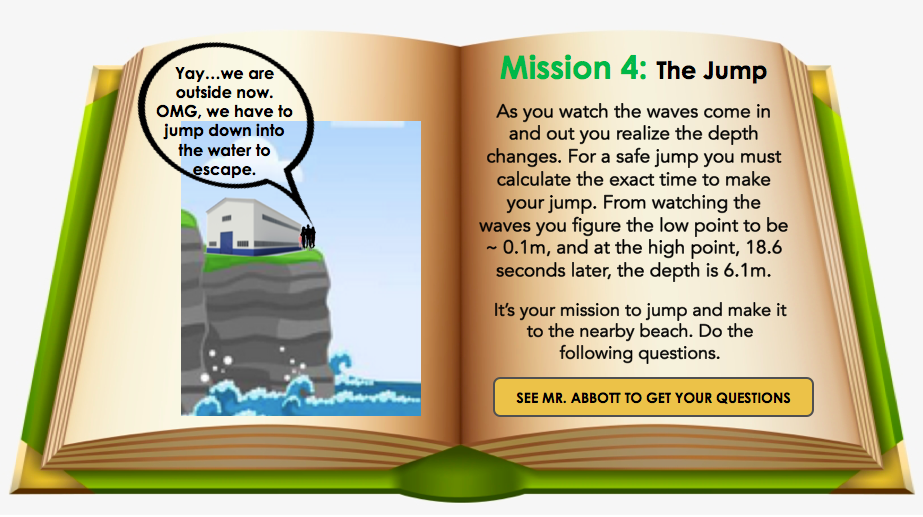 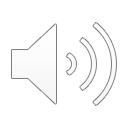 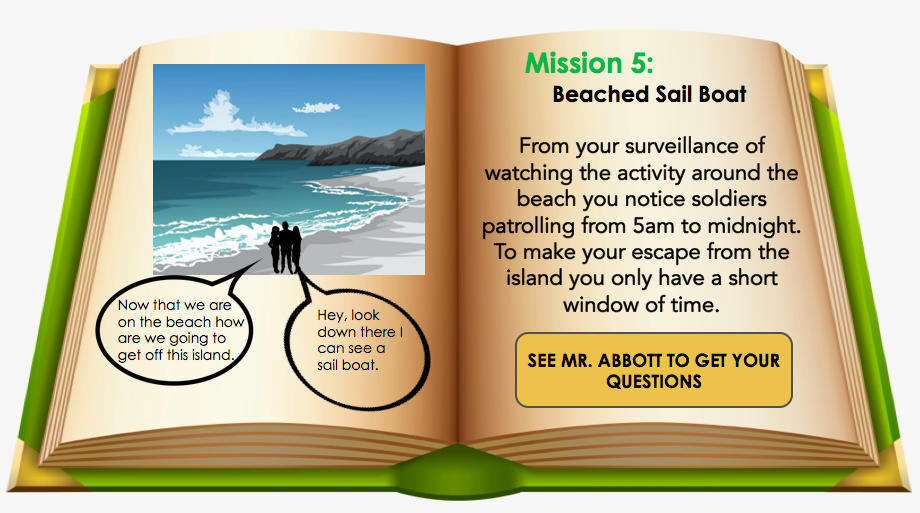 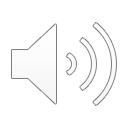 THE END
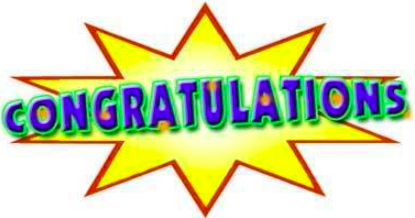 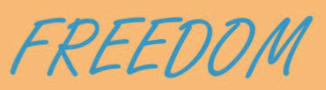 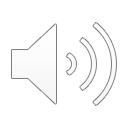